AMAZING POSTER TITLE
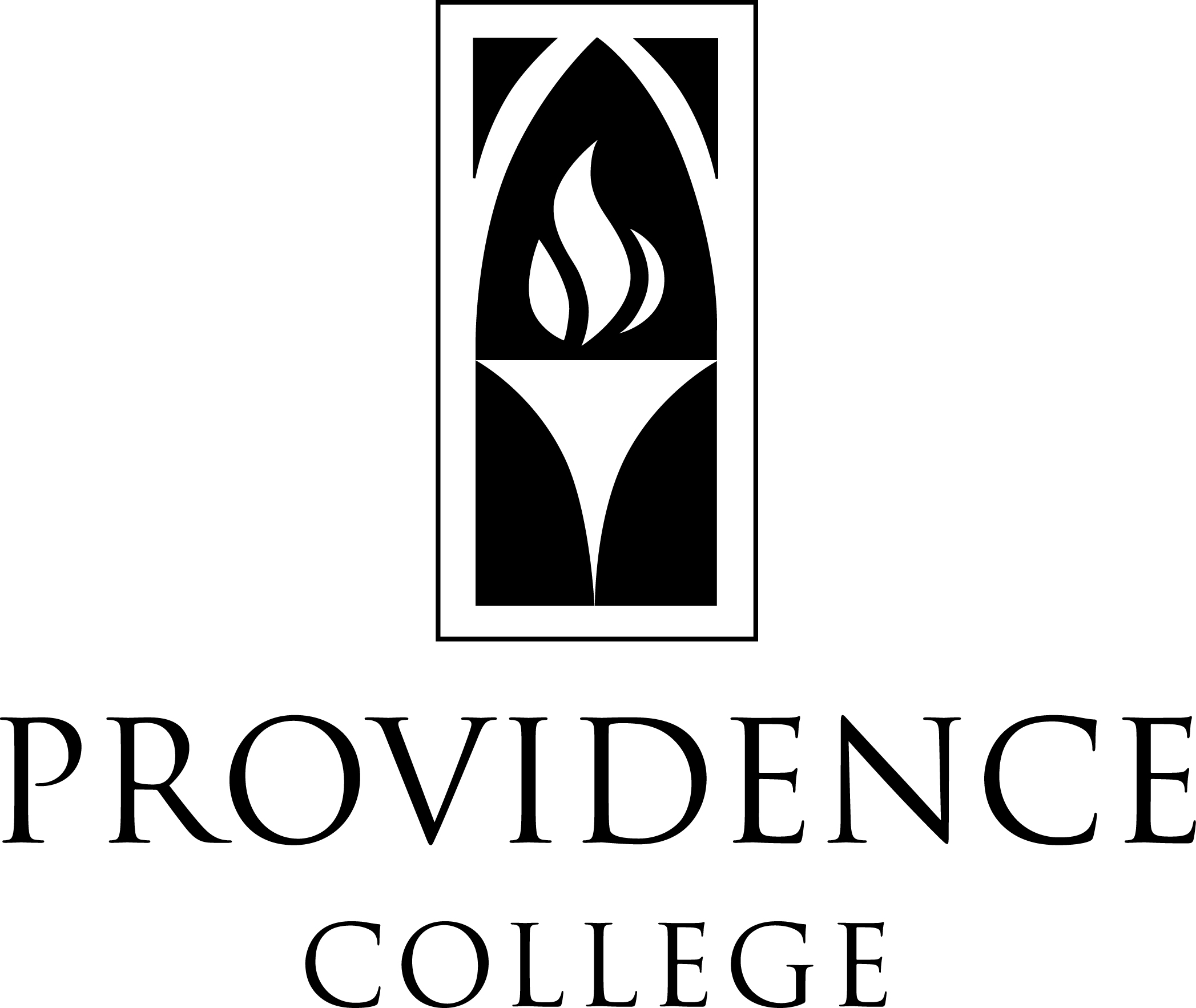 AUTHORS, AUTHORS, AND AUTHORS